1 timme och 45 minuter
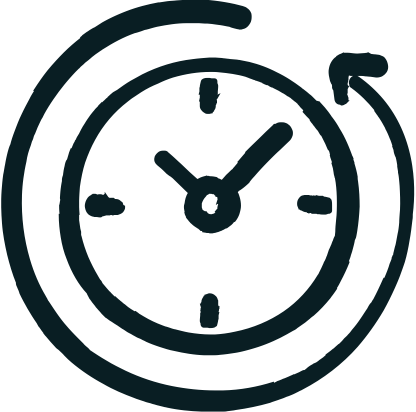 Tänka nytt
Hur gör man?
Övningens steg
Börja
Förstå vilken utmaning som finns, problemet bakom och för vem värdet/nyttan är till för.
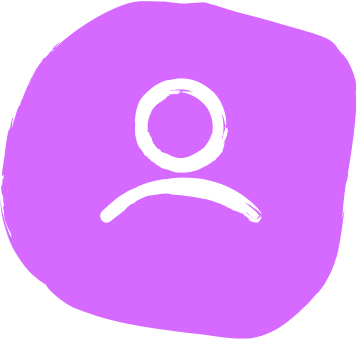 Enskilt
35 min
Pröva
Pröva övningen, kan vara förändra ett beteende, leda en gruppövning.
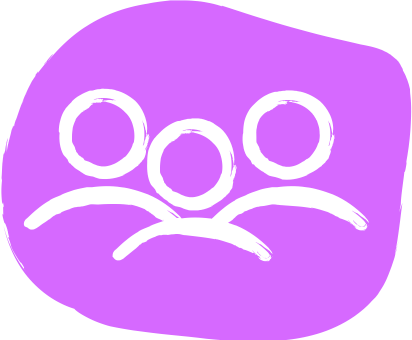 Grupp
55 min
Utveckla
Reflektera över resultatet i testet och även få stöd i vidare utveckling för ett kontinuerligt lärande.
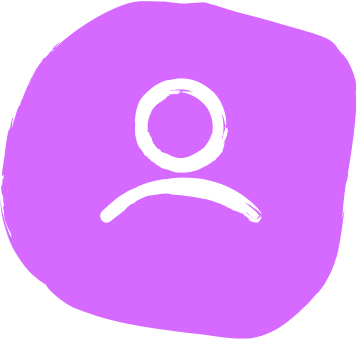 15 min
Enskilt
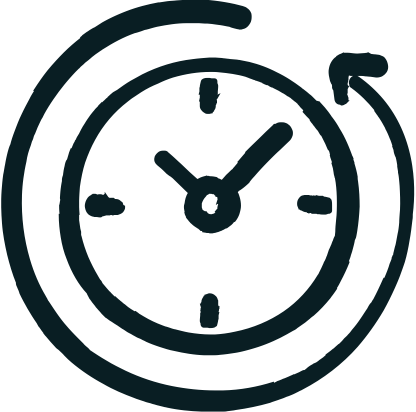 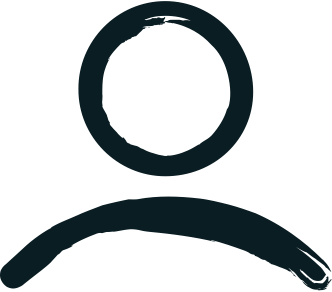 35 min
Enskilt
Börja
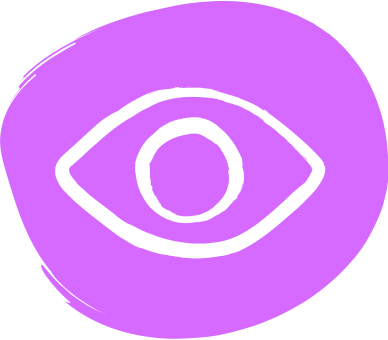 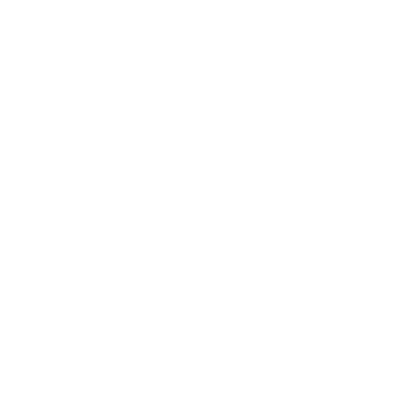 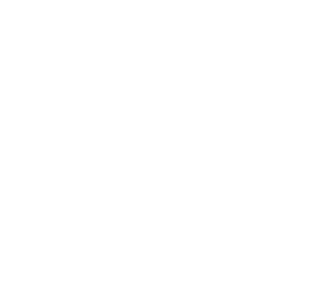 5 min
Läsa
Enskilt
Tänka nytt!
Genom att införa rutinen kommer du att:
Stärka ett lärande och nytänkande arbetsklimat i arbetsgruppen
Skapa en rutin så att lärande och nytänkande blir en kontinuerlig aktivitet som ingår i ordinarie verksamhet. 
Inspirera dina medarbetare till att testa nya arbetssätt
Att skapa tid och utrymme för nytänkande och lärande i vardagen är en utmaning. Här går vi igenom hur du kan skapa en rutin med dina medarbetare, för att inspireras av goda exempel och stärka ett nytänkande arbetsklimat.
Denna övning har som mål att hjälpa dig sätta en rutin med dina medarbetare, med syfte att lyfta goda exempel som stimulerar lärande och nytänkande kontinuerligt. Vilket i sin tur är ett sätt att stimulera innovativa idéer i teamet. Rutinen kommer att genomföras med hjälp av Microsoft Teams och era stående möten.
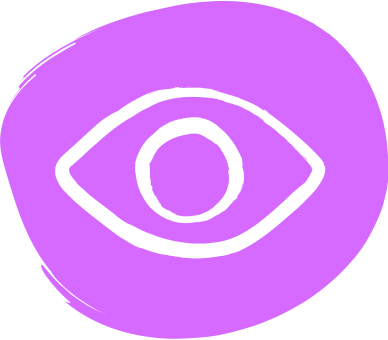 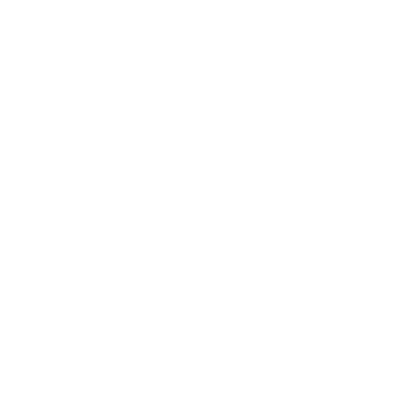 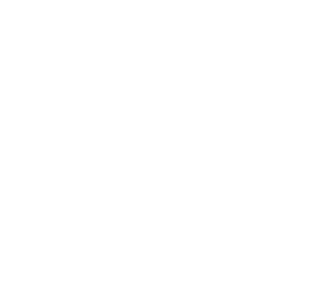 5 min
Läsa
Enskilt
Förbered grupptest
Tid
Avsätt 15 min på nästa stående möte för att introducera rutinen, och sedan 40 minuter under mötet därpå för ett första genomförande.
Exempel
Vad har du nyligen sett på TV, hört från kollegor eller i andra projekt som du vill lyfta som goda exempel på nytänkande? Eller, finns det något som har inspirerat dig att tänka i nya banor? Använd gärna länksamlingen på nästa sida för att hitta inspiration.
Starta en Teamskanal eller liknande
Starta en kanal eller annat verktyg för rutinen (länk till instruktioner) där ni delar med er av era så kallade spaningar, dvs goda exempel som inspirerat, eller exempel från omvärlden, andra förvaltningar, kommuner och myndigheter.
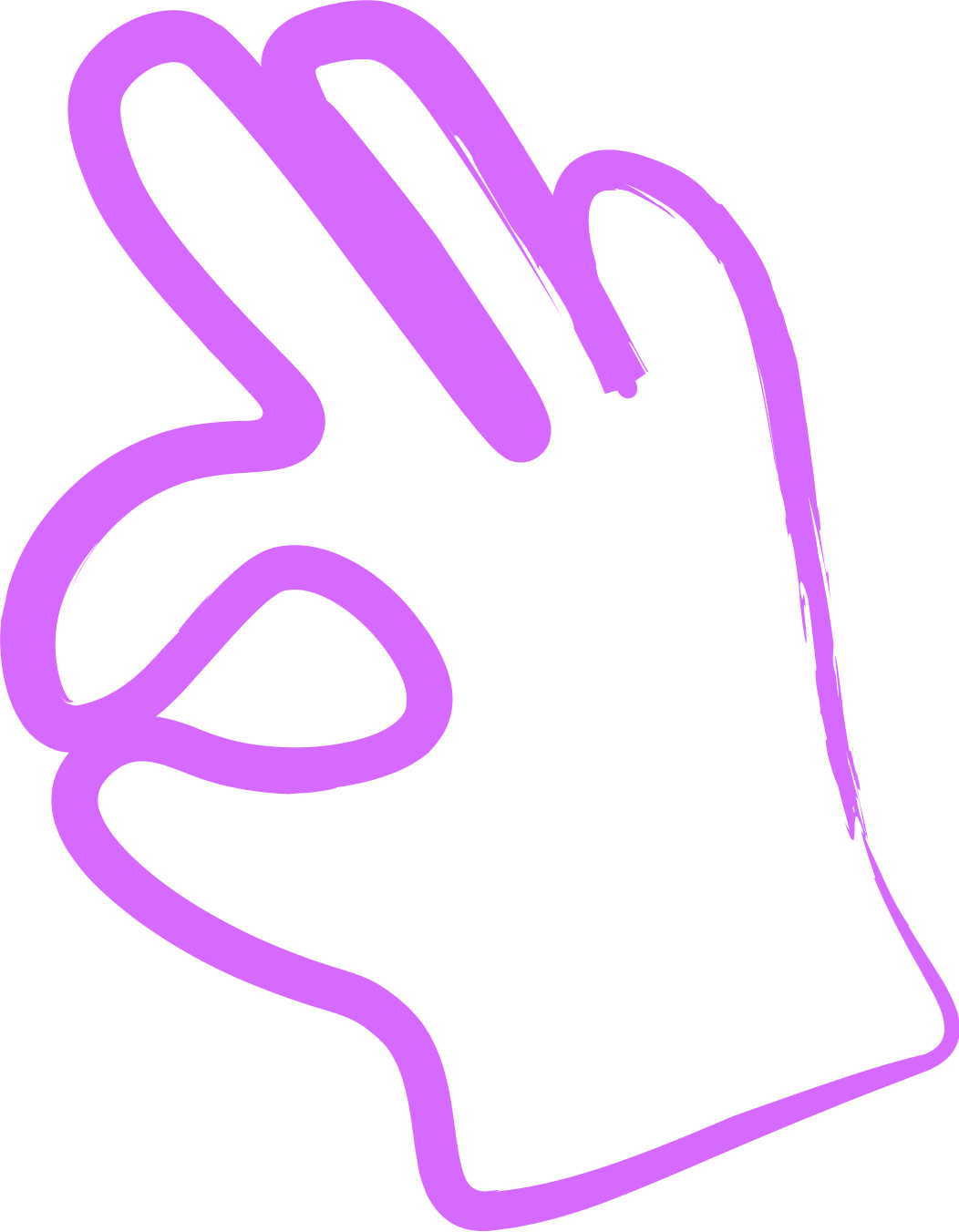 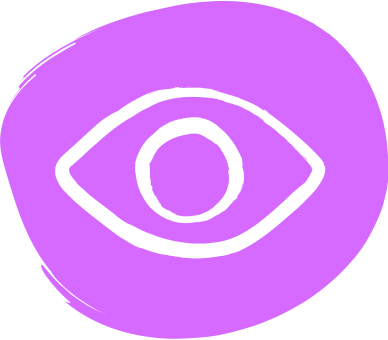 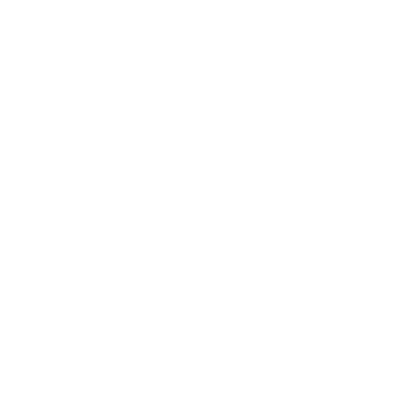 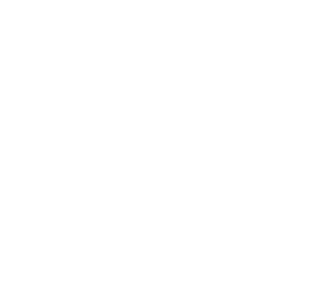 10 min
Läsa
Enskilt
Tips och länkar
Plattformar och kanaler:
https://www.linkedin.com/feed/
https://www.youtube.com/
INSPIRERANDE EXEMPEL:

Koll på Soc:
https://www.linkedin.com/posts/jenny-dannstedt-5b273b1_barnkonventionen-activity-6770705339995189248-vNf0

Skapa utrymme för innovation:
https://www.youtube.com/watch?v=vz5DVjcm3OA

Att aktivt utgå från behov och problem
https://www.youtube.com/watch?v=C3vzc68jQSU
PODCASTS: 

Förnyelsepodden:
https://podcasts.apple.com/us/podcast/anders-stridh-fr%C3%A5n-fruktad-skattefogde-till-omtyckt/id1094186473?i=1000454809602

Kreativitetspodden:
https://poddtoppen.se/podcast/924472347/kreativitetspodden

I huvudet på en innovationsledare:
https://www.atea.se/podcast/
TJÄNSTEDESIGN I OFFENTLIG SEKTOR: 

Innovationsguiden:
https://innovationsguiden.se/

LinkedIn-grupp för alla som arbetar med eller har intresse för tjänstedesign i offentlig sektor. 
https://www.linkedin.com/groups/8821146/

Experio Lab: samverkan mellan landsting och regioner som vill utveckla sin förmåga till användardriven utveckling. 
https://experiolab.se/case/
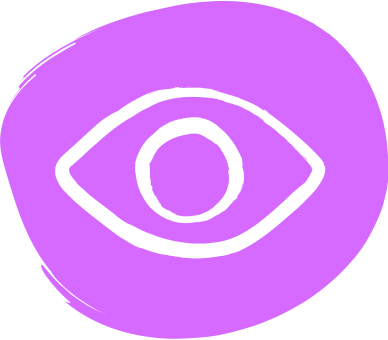 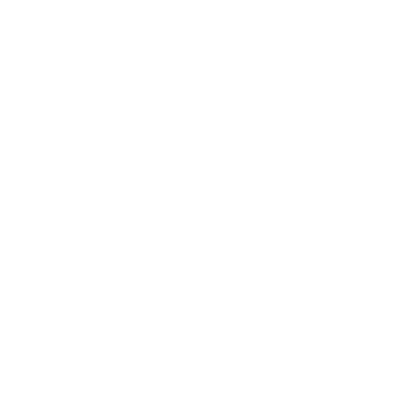 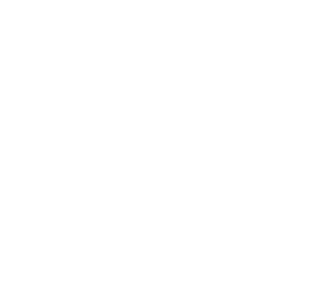 10 min
Läsa
Enskilt
Tips och länkar forts.
HELSINGBORGS STAD:
Samling av innovationsinitiativ:
https://innovation.helsingborg.se/initiativ/
PSYKOLOGIN BAKOM KREATIVITET

Forskning: Därför gör orädda arbetsplatser succé (Amy Edmondson):
https://chef.se/forskning-darfor-ar-oradda-chefer-mer-framgangsrika/

Växande och låst tankesätt förklaras:
https://www.youtube.com/watch?v=cZzUcM5xMCc
VERKTYGSLÅDOR / ”TOOLBOXES”:

Övningar omkring kreativitet och samarbete:
https://toolbox.hyperisland.com/
 
Verktyg för komplexa frågor, "systemdesign”:
https://drive.google.com/file/d/0B0KwcwVigAntYm00Tzl4WnZTX0k/view

Verktyg för ekodesign och hållbarhet:
Metoder – Sustainability Guide (hallbarhetsguiden.se)

Verktyg och metoder för cirkulär design:
Methods (circulardesignguide.com)
UPPSALA KOMMUN:

Medborgardialog med barnen:
https://www.uppsala.se/kommun-och-politik/sa-arbetar-vi-med-olika-amnen/Inspiration-for-innovation/Fruktbar-medborgardialog-med-barnen/
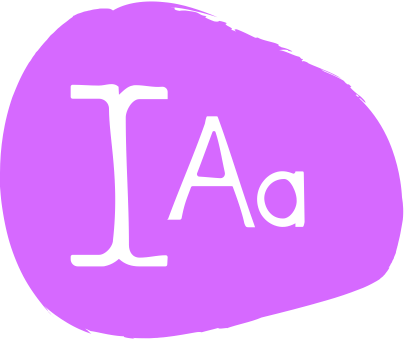 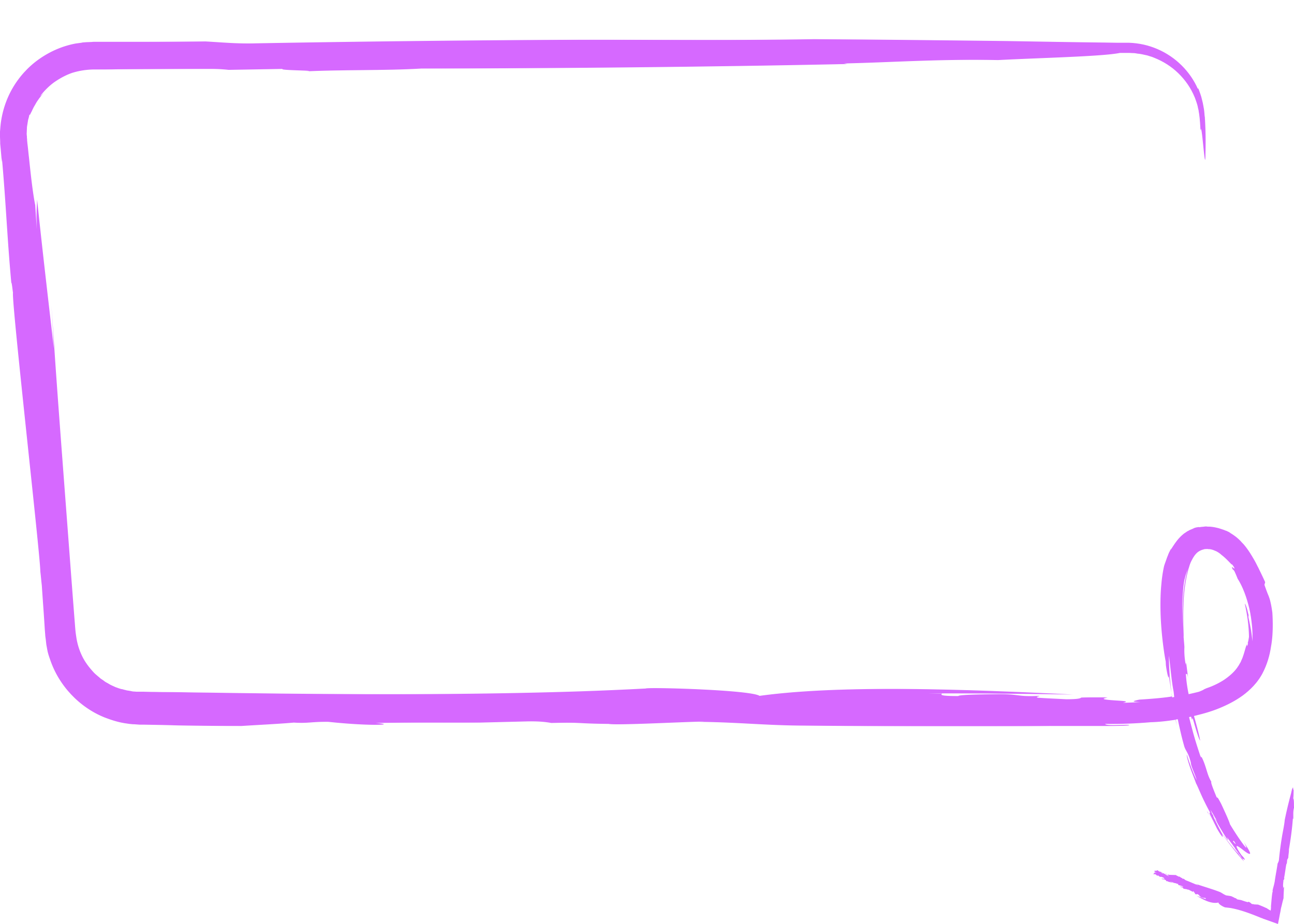 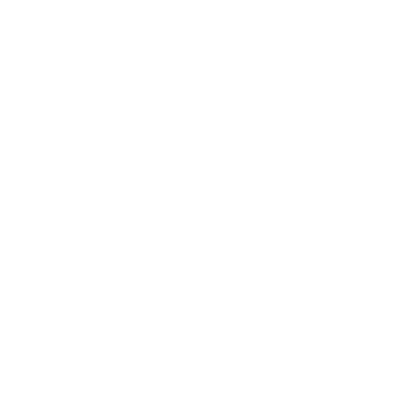 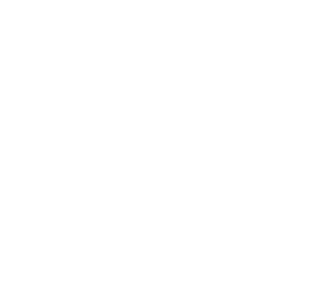 5 min
Skriva
Enskilt
Kopiera in din valda film i PPTn på sidan 12 (Min spaning) så att du kan dela den med gruppen!
Samla tankarna
Innan du genomför mötet med din grupp får du gärna kort reflektera kring den övning du valt:
Vilket exempel valde du? Skriv här:

Varför tycker du att det var mest relevant eller inspirerande för din arbetsgrupp? Skriv här:
Andra reflektioner? Skriv här:
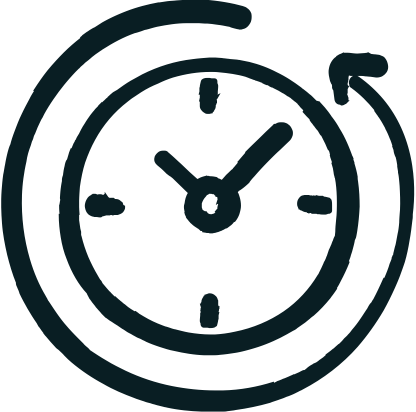 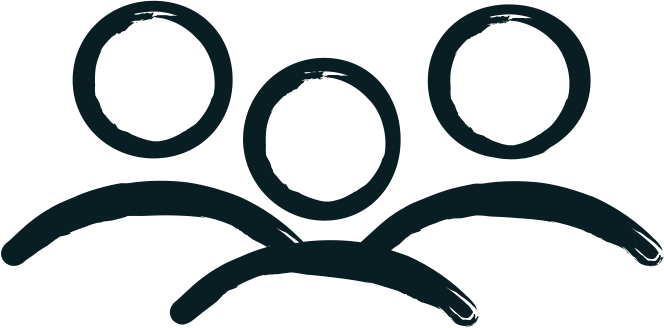 55 min
Grupp
Pröva
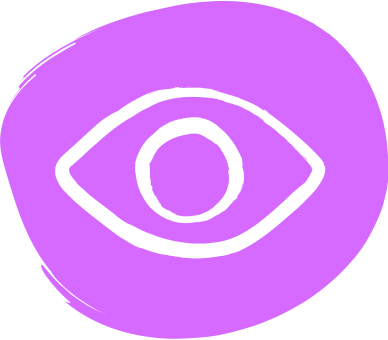 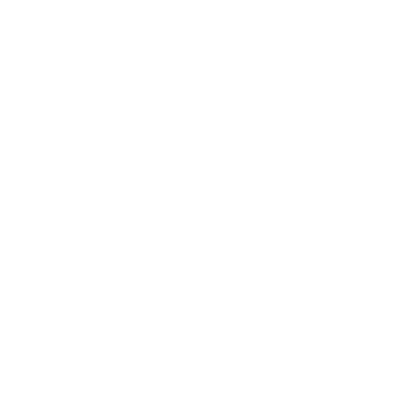 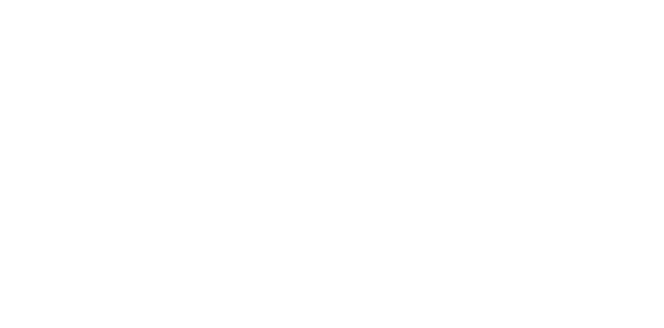 1 min
Läsa
Grupp
Möte
Välkomna!
Välkomna till första mötet där ni kommer introduceras till ett nytt sätt att tänka!
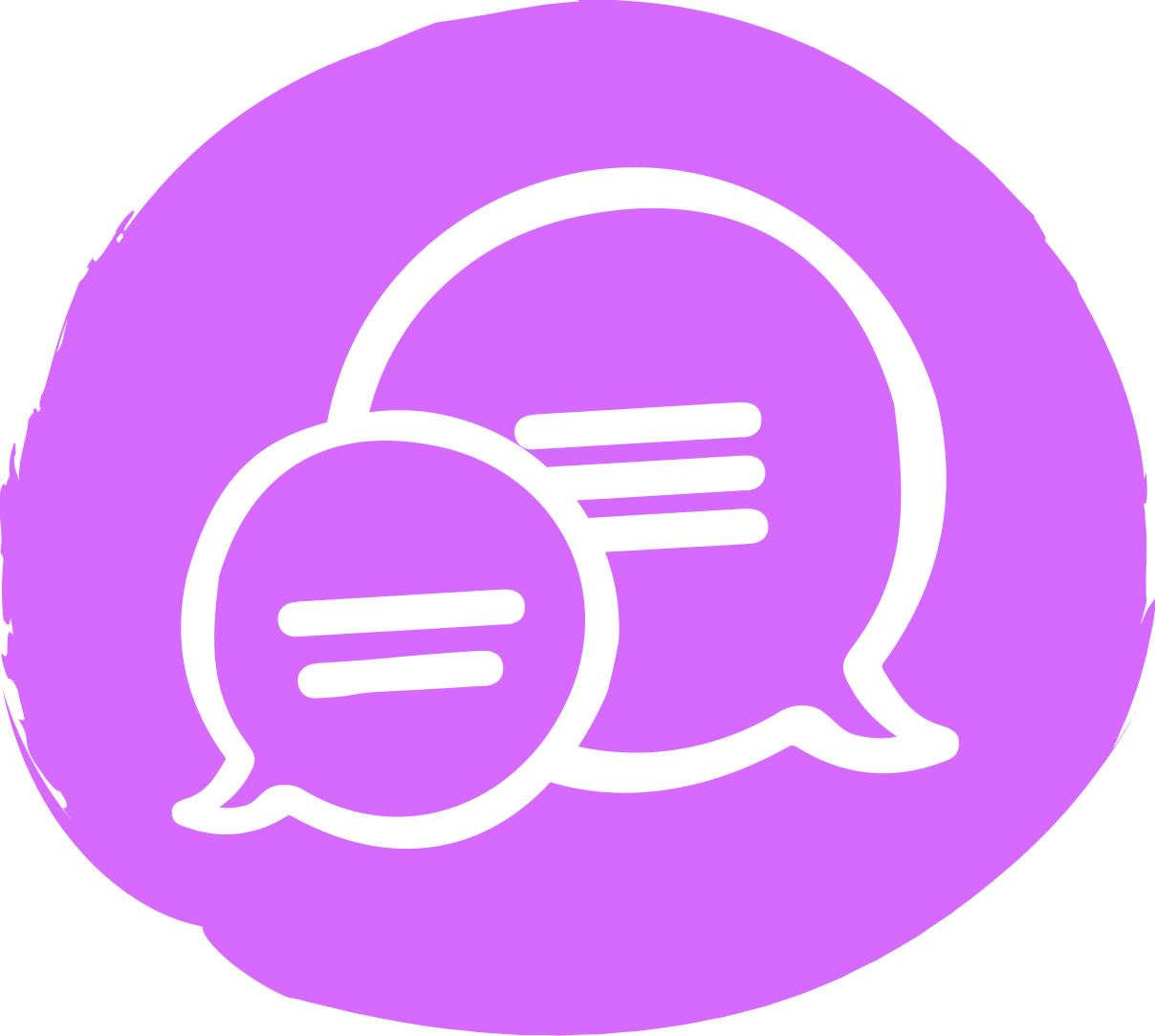 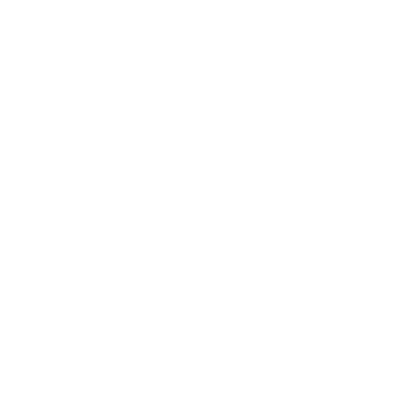 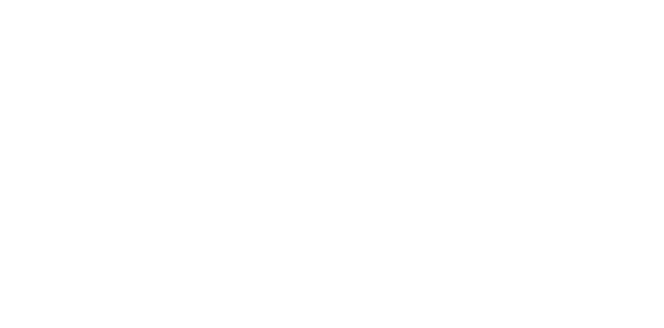 10 min
Prata
Grupp
Min spaning
Lägg in ditt valda exempel här
Här kommer ett praktiskt exempel som jag spanat ut!
Jag har valt det för att...
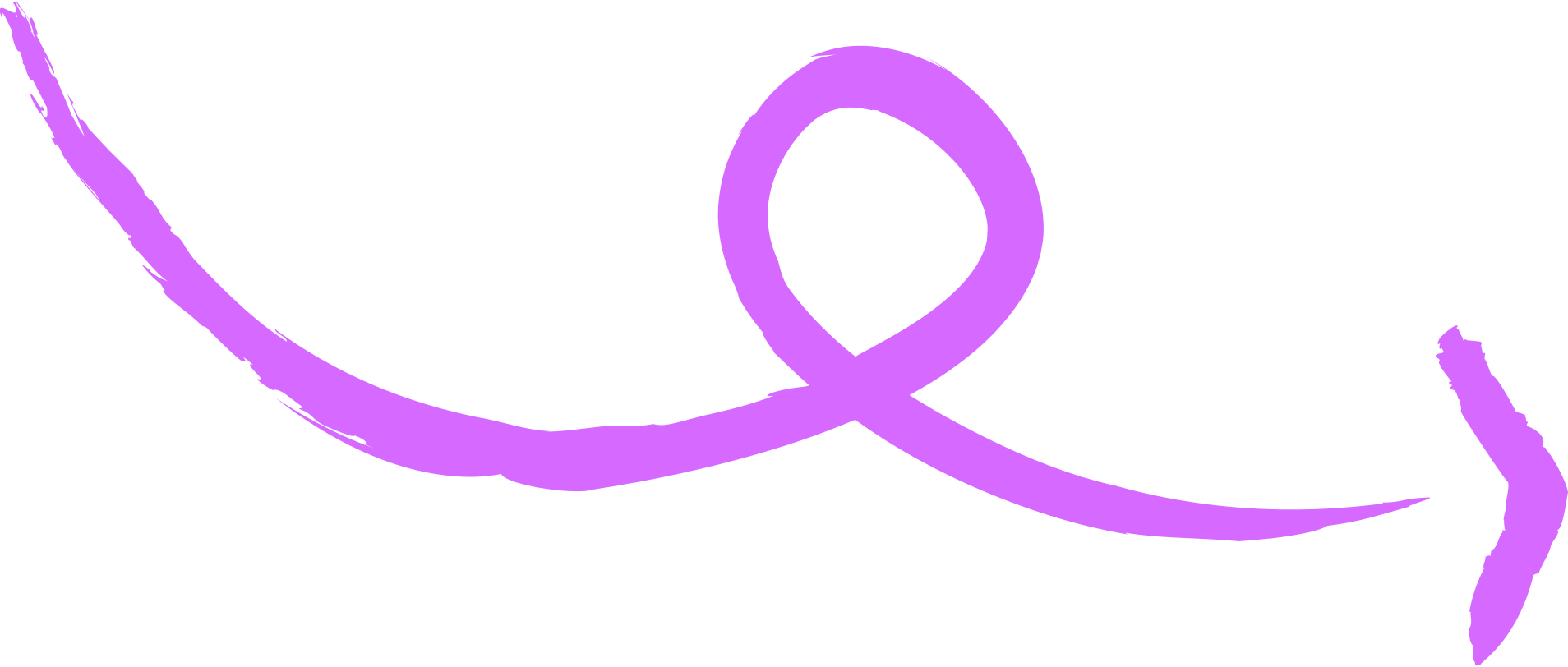 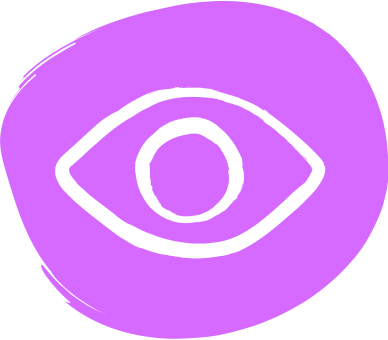 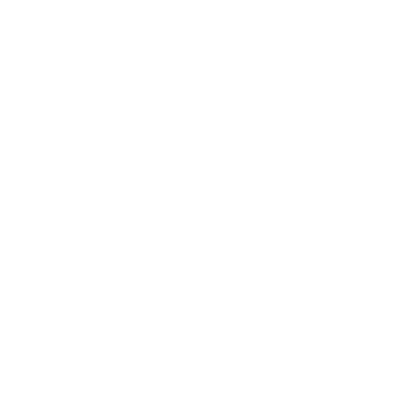 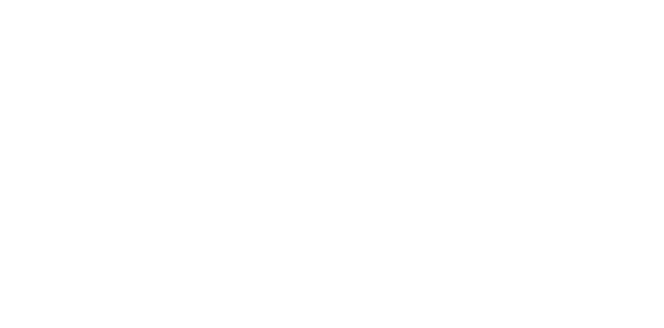 4 min
Läsa
Grupp
Till nästa gång!
Hitta egna exempel: 
Sök upp egna exempel som inspirerar eller ger upphov till nya tankar och idéer. Alla kommer få möjlighet att dela sina ”spaningar”.
Länksamling  
En länksamling finns som inspiration. 
Teamskanal eller liknande
Lägg in era bidrag på kanalen eller liknande verktyg så snart ni hittar något. På så vis inspirerar ni varandra inför nästa möte.
Nästa tillfälle är det er tur att göra en spaning.
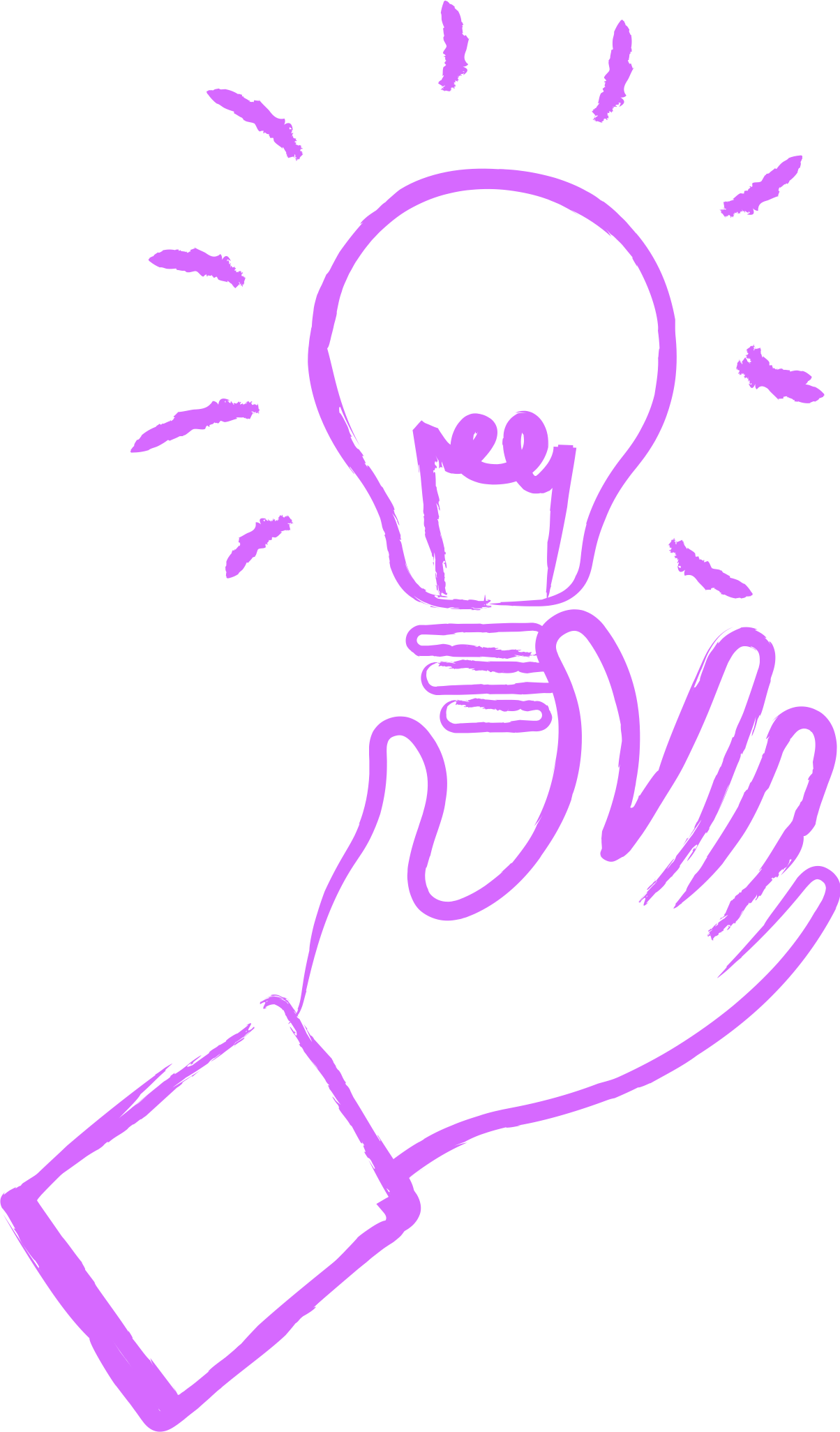 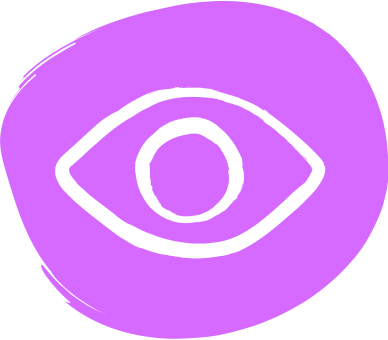 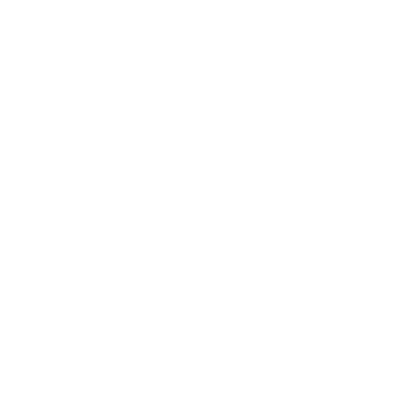 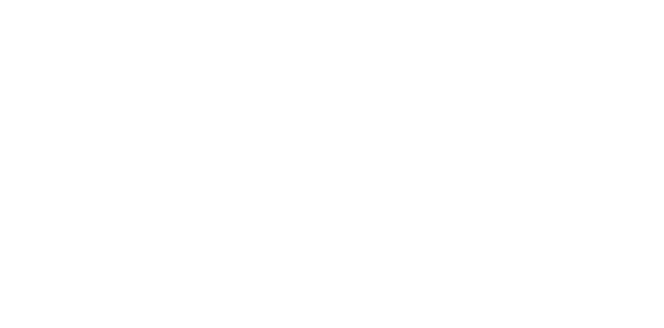 1 min
Läsa
Grupp
Andra mötet
Spännande att höra allas fynd!
Välkomna tillbaka!
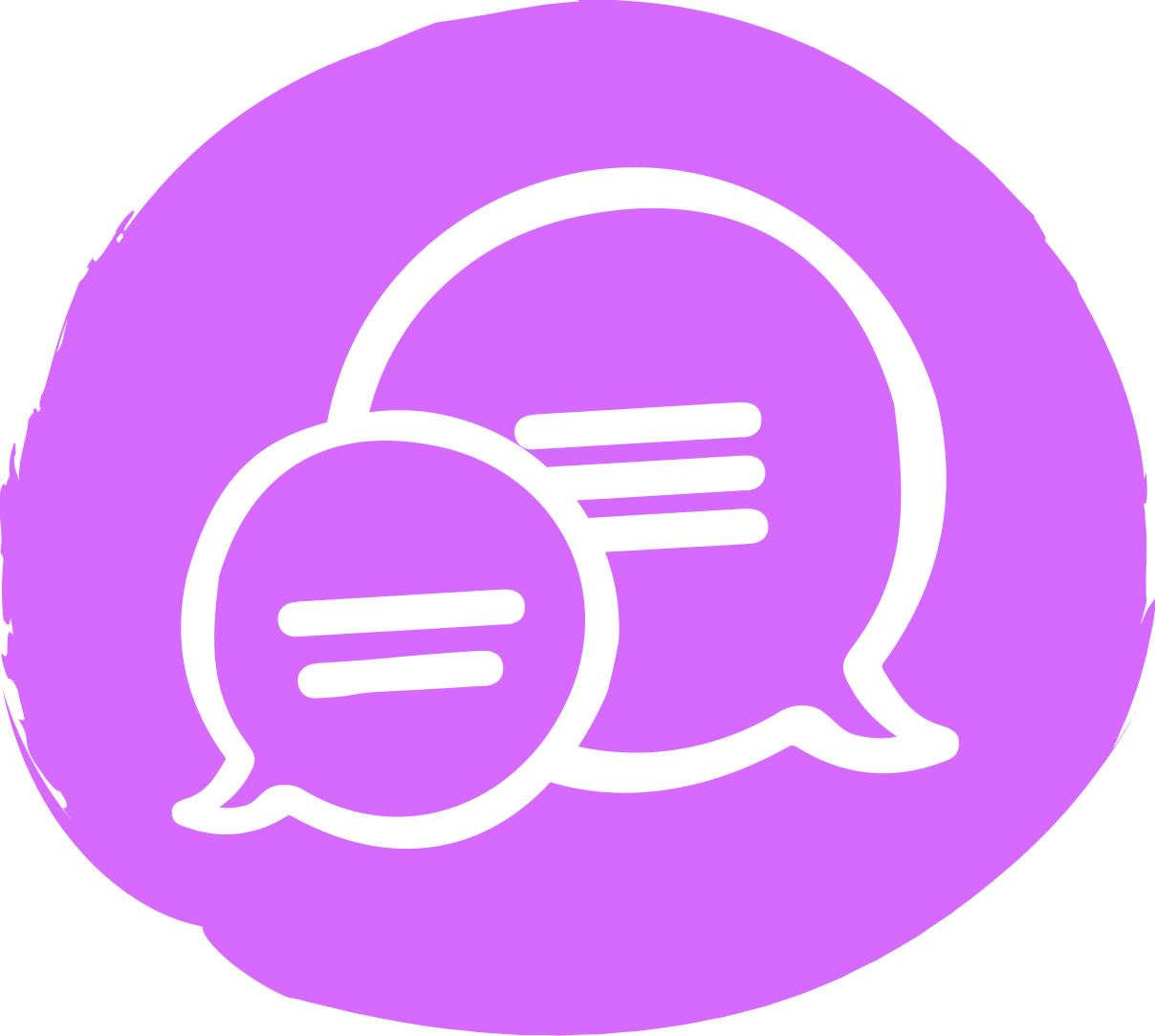 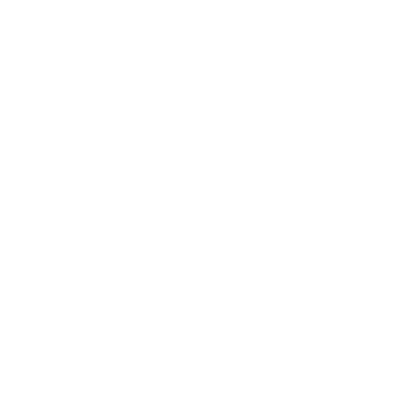 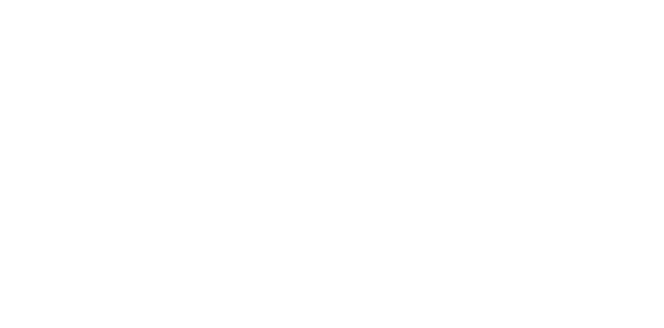 10 min
Prata
Grupp
Välkomna tillbaka!
Dela era spaningar med varann under 10 minuter! Vad hittade ni för spännande?
Dela era spaningar med varann under 10 minuter! 
Är ni fler än 5 kan det vara bra att dela in er i grupprum. Länk: instruktioner
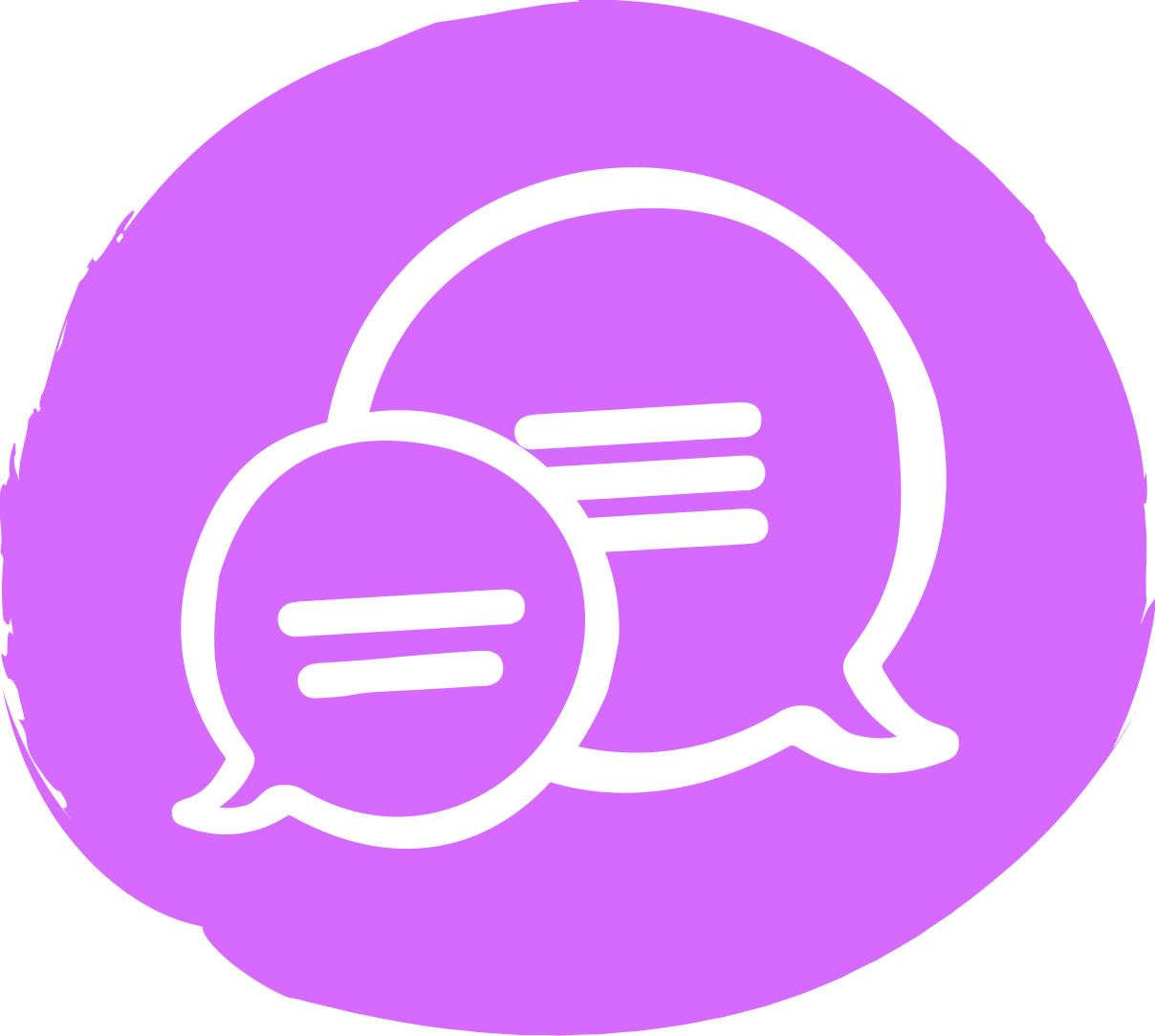 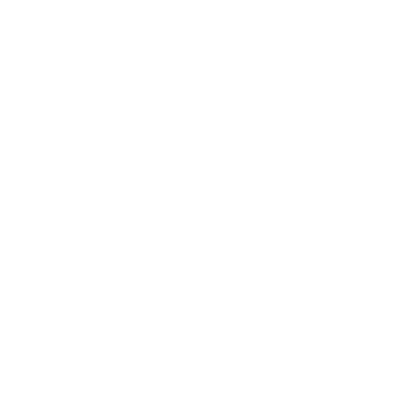 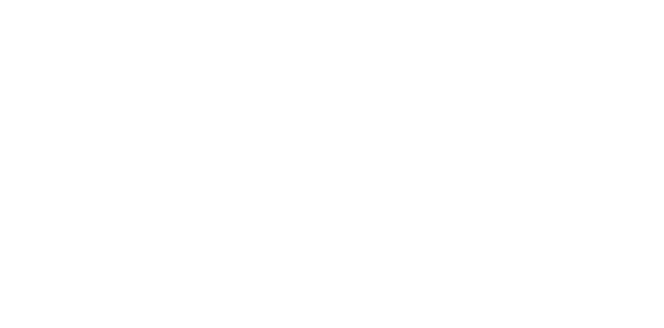 20 min
Prata
Grupp
Dela insikter
Vad var inspirerande med de olika spaningarna?
Diskutera i grupp utifrån frågorna till höger.
Hur skulle det kunna se ut/överföras till vår verksamhet?
Vad behöver vi för att testa detta? Vad är minsta möjliga version för att komma igång?
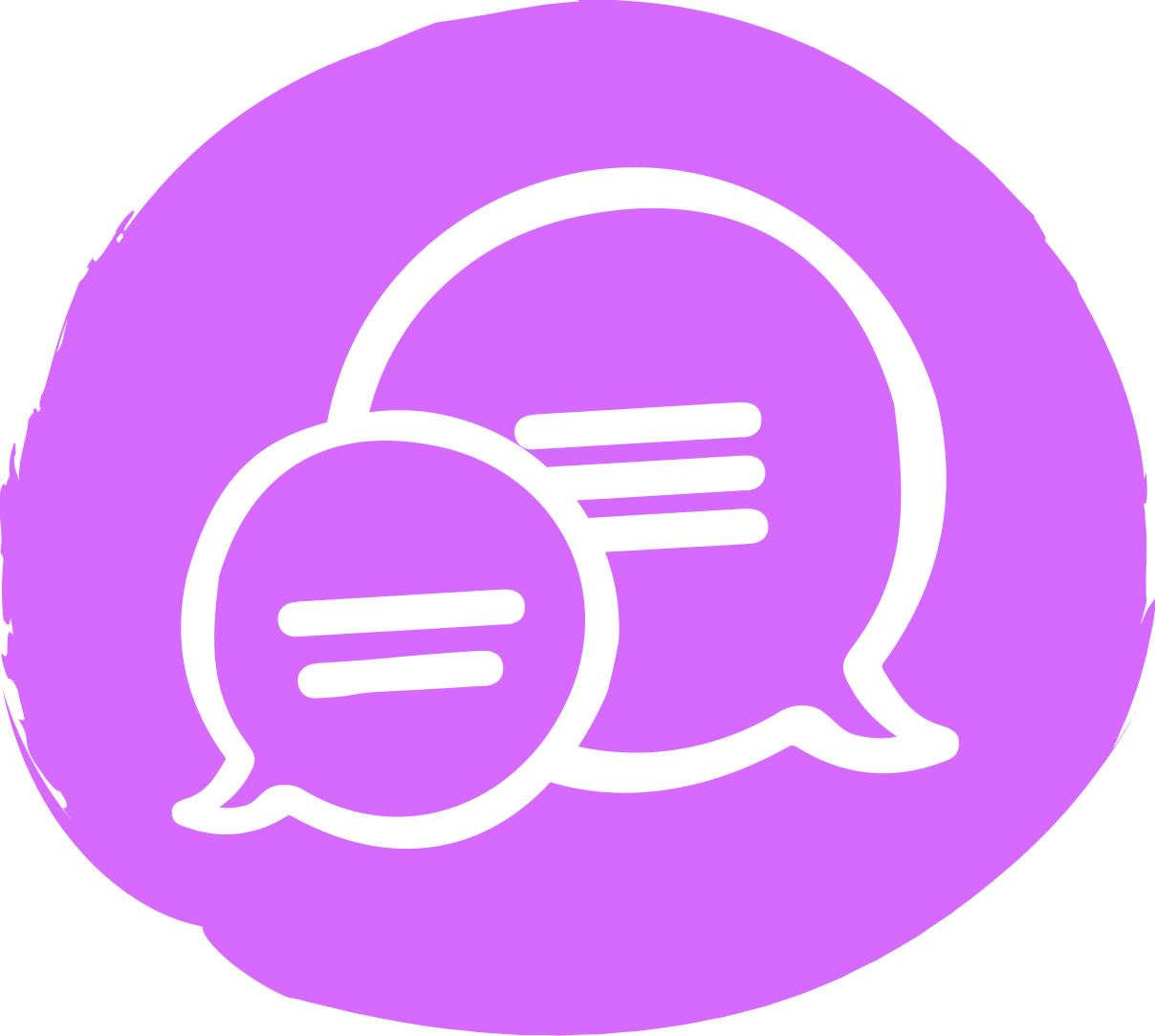 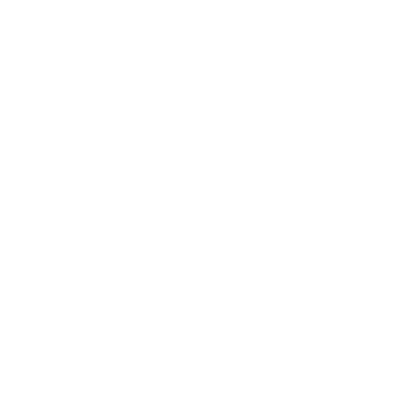 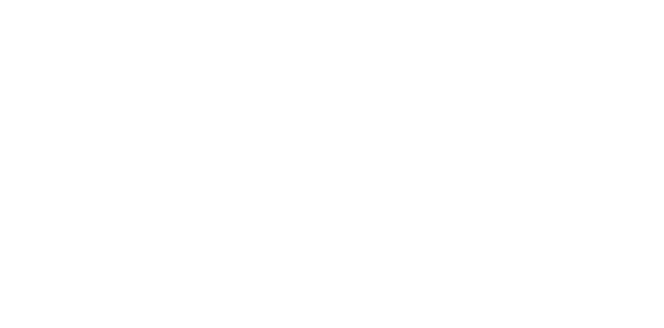 10 min
Prata
Grupp
Avrunda
Grupperna delar med sig.
Har ni använt grupprum? (om inte så hoppa till nästa sida)
Avsluta övningen genom att varje grupp delar en insikt med hela gruppen.
Bra jobbat!
Tack för ert engagemang!
Kom ihåg att rutinen kommer fortsätta varje möte så fortsätt inspireras, berätta om era spaningar och dela med varandra i kanalen mellan mötena!
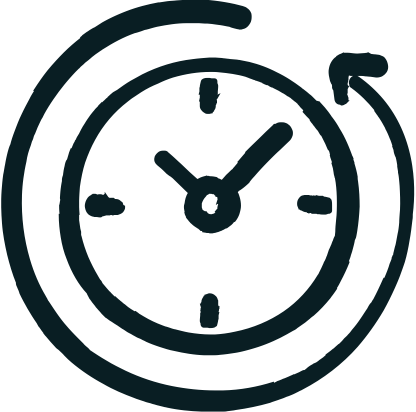 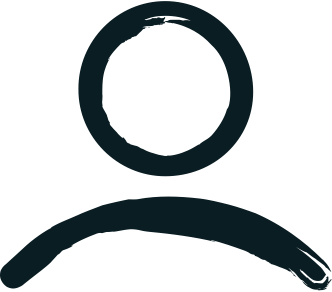 15 min
Enskilt
Utveckla
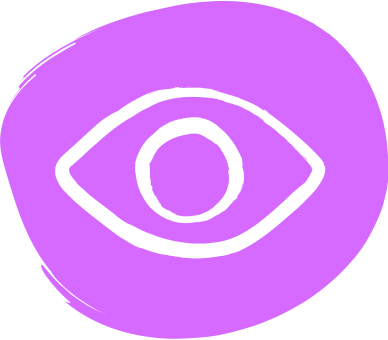 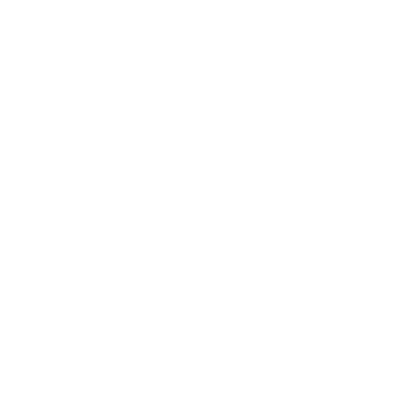 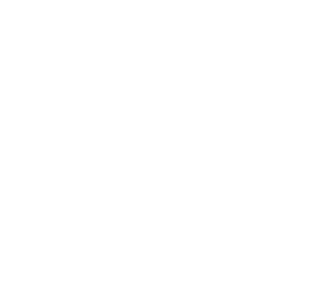 5 min
Läsa
Enskilt
Tips till ledaren
10 min varje vecka som ett sätt att starta ert möte: Alla ”checkar in” på mötet med en spaning som inspirerat en. Det räcker med 1-2 meningar/person.
20 min varannan vecka: Välj (eller rösta på) 2 spaningar från Teamskanalen. Reflektera kort; Vad kan jag göra annorlunda baserat på detta exempel, eller Vad hade hänt om vi gjorde som dem i exemplet?
60 min varannan månad: Slå ihop eller generera nya idéer utifrån era spaningar på Teamskanalen, som ni vill testa i verksamheten.Eller så väljer ni helt enkelt att testa eller implementera en av spaningarna som publicerats i Teamskanalen (t ex ett nytt arbetssätt eller verktyg), under en bestämd period.
När ni efter en tid upplever att rutinen börjar ”landa”, kan du också vara mer flexibel och testa olika varianter.
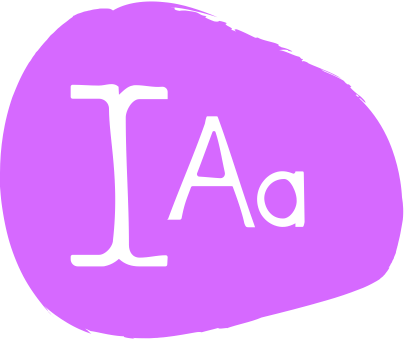 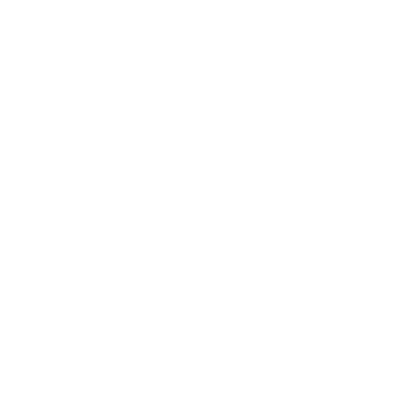 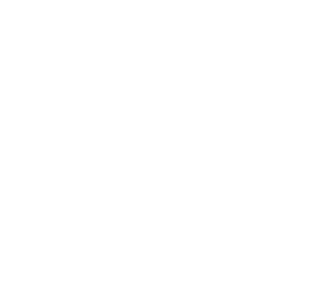 10 min
Skriva
Enskilt
Vad har du lärt dig om dig själv som ledare, teamet och innovation?
Hur var det?
Nu är du klar med övningen Inspireras av andra – bra jobbat! Du kan nu fördjupa ditt lärande genom att reflektera kring följande:
Hur var det att genomföra övningen? Vad gick bra och vad var utmanande?
Hur kan du ta detta arbetssätt vidare i din vardag?
Dokumentets syfte
Mer info:
Länk: www.hejainnovation.se 
Länk: uppsala.se/innovationskraft
E-post: innovation@uppsala.se
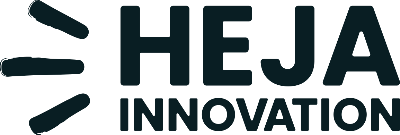 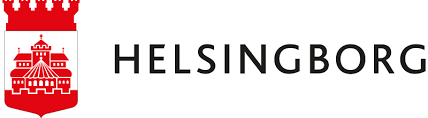 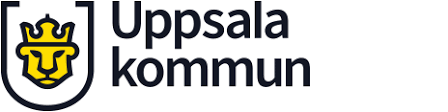 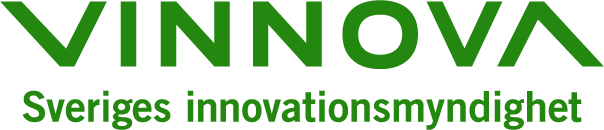